Методи розв'язування геометричних задач. Метод добудови
Метод добудови в геометрії - це потужний інструмент, який використовується для розв'язання складних задач шляхом додавання нових елементів до даної геометричної фігури. 
Основним принципом методу добудови є створення додаткових точок, ліній, кіл або інших геометричних об'єктів, які допомагають візуалізувати та розв'язати проблему більш ефективно.
При допоміжних побудовах можна користуватися геометричними фігурами, про які в умові задачі нічого не повідомляється. Ці фігури називають допоміжними. Вивчення таких фігур і їх властивостей збагачує досвід розв'язання задач, допомагає правильно та раціонально намітити схему розв'язання, а головне - зробити усвідомленими допоміжні побудови.
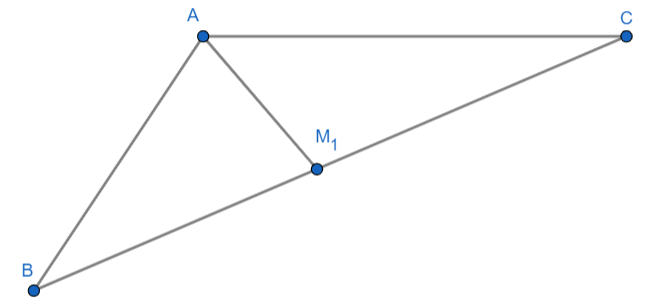 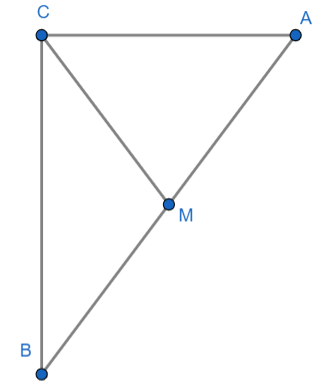 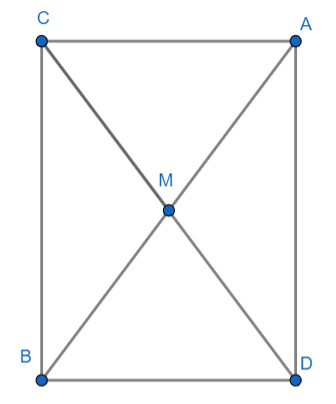 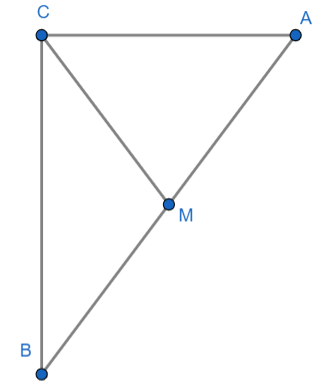 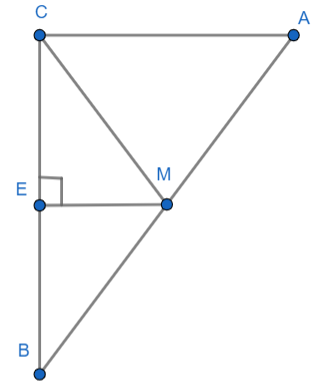 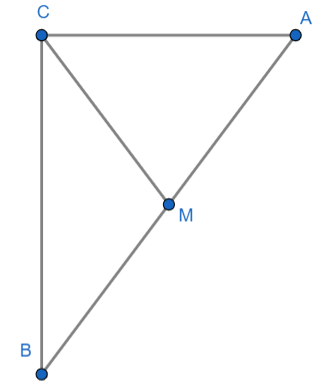 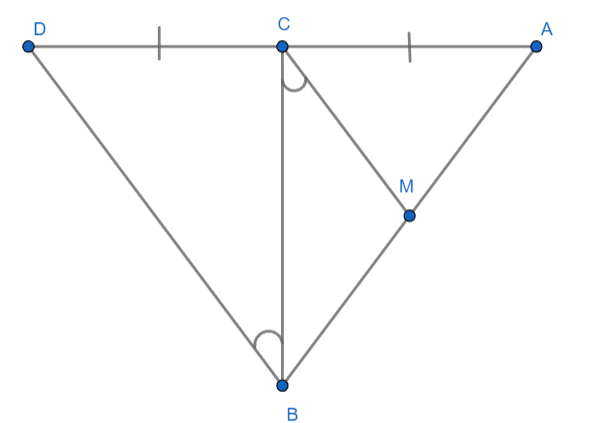 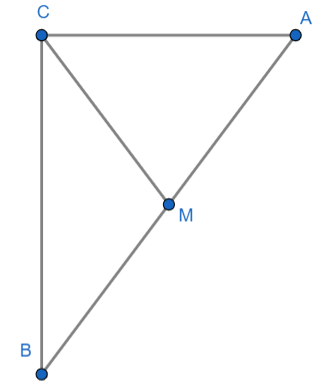 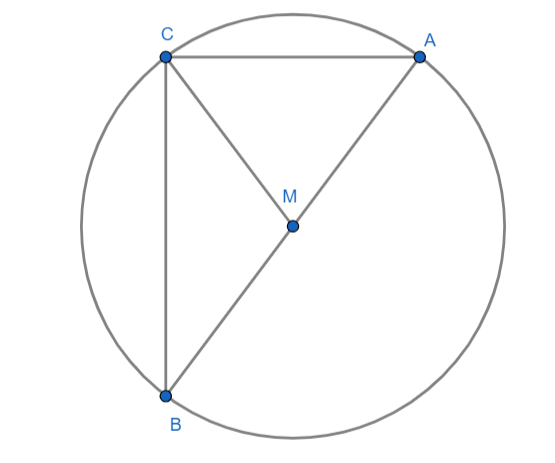 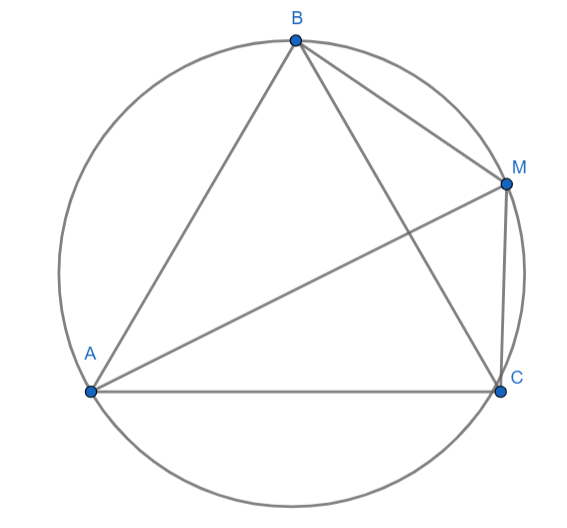 Задача 3. Навколо рівностороннього трикутника ABC описали коло і на дузі BC взяли довільну точку M. Довести, що MA = MB + MC. 
Доведення. 
Відкладемо AD = MB. Тоді 
AD = MB (за побудовою)
AC = BC (як сторони рівностороннього трикутника)
⦟DAC = ⦟MBC (спираються на одну дугу)
за першою ознакою рівності трикутників ∆ADC = ∆BMC
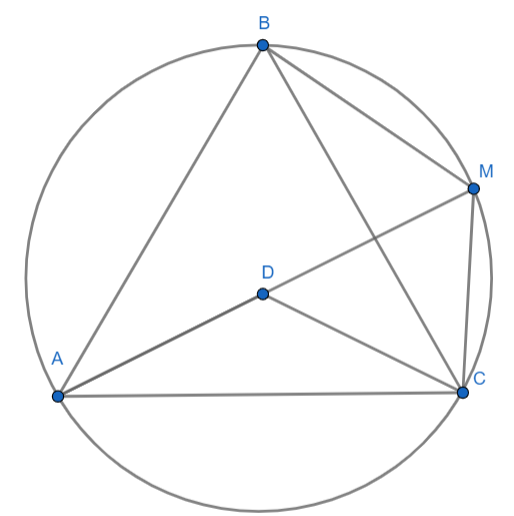 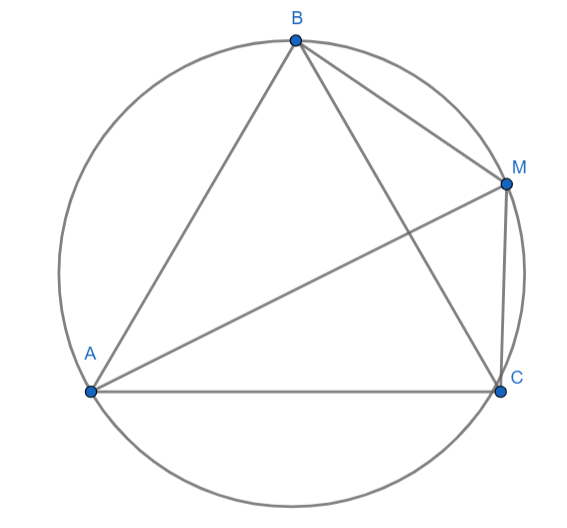 З рівності трикутників маємо: CD = MC. Отже, ∆MDC – рівнобедрений. ⦟DMC та ⦟ABC спираються на одну дугу, тому є рівними і ⦟ DMC = 60 °. Тоді ∆MDC – рівносторонній і DM = MC.
Отже, MA = AD + DM
MA = MB + МС
Доведено
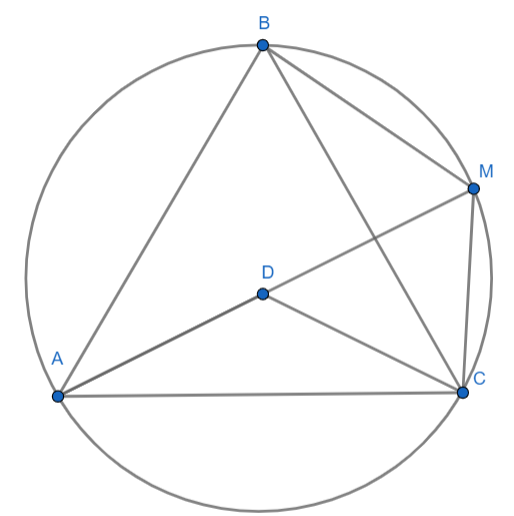 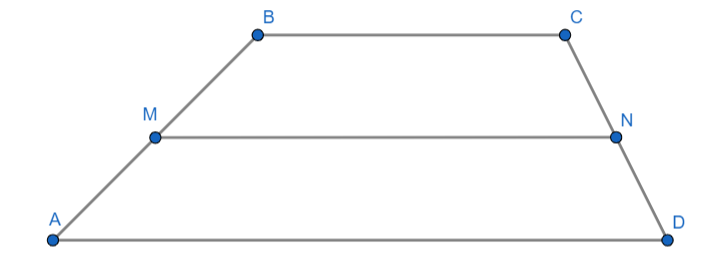 Задача 4. Довести, що середня лінія трапеції паралельна основам та дорівнює їх півсумі.
Доведення. 
Проведемо пряму BN до перетину із прямою AD і точку перетину позначимо через E.
CN=ND(так як C – середина CN)
Кут 1 і кут 2 – рівні (яквертикальні)
Кут 3 і 4 – рівні (як 
    внутрішні різносторонні)
За другою ознакою рівності 
трикутників ∆BCN= ∆EDN
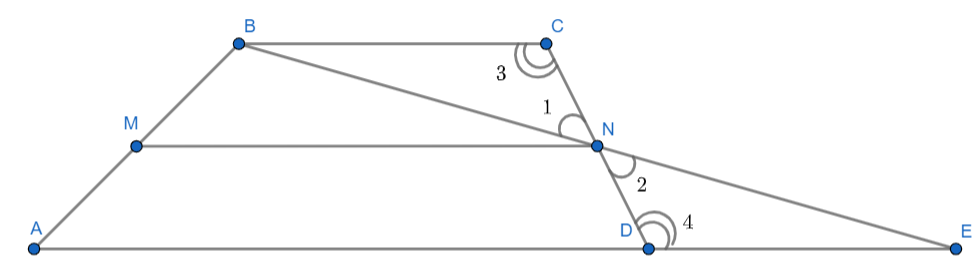 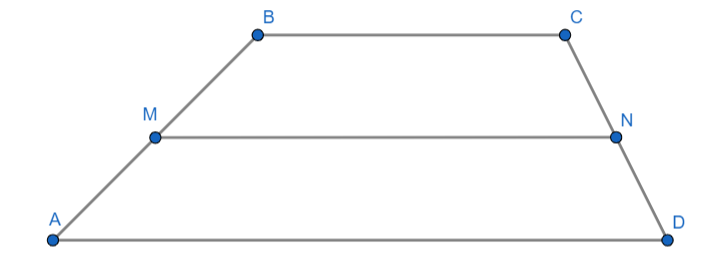 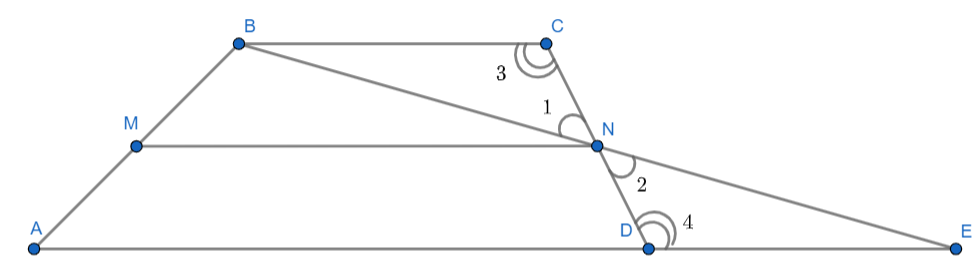 Використані джерела:
Гетманенко Л. Допоміжні побудови як метод розв'язування задач. Математика в рідній школі. 2017. № 9 (190). С. 28–30.
Навчальний посібник "Медіана трикутника". Освітній проект «На Урок» для вчителів. URL: https://naurok.com.ua/navchalniy-posibnik-mediana-trikutnika-98831.html (дата звернення: 20.05.2024).
Поняття про відрізки трапеції та їх властивості. Презентації українською мовою. URL: https://svitppt.com.ua/geometriya/ponyattya-pro-vidrizki-trapecii-ta-ih-vlastivosti.html (дата звернення: 20.05.2024).
Кушнір І.А. Методи розв’язання задач з геометрії: книга для вчителя / І.А.Кушнір. – Київ: Абрис, 1994. – 461с.